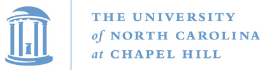 COMP 520 - Compilers
Lecture 03 – Compiler Theory and Formal Analysis
1
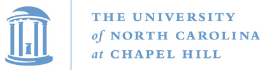 Annoucements
PA1 autograder is live on Gradescope
Entry code: PWBK78

PA1 submission instructions posted on Piazza
2
COMP 520: Compilers – S. Ali
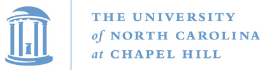 More Announcements
The autograder is built upon Gradescope’s recommendations.

The autograder does not accept filenames and folders that contain spaces (or tabs or other whitespace) in them.
(Your file can contain whitespace, but not the filename)
Please be cautious when uploading your source files to the autograder (name appropriately!)
3
COMP 520: Compilers – S. Ali
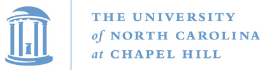 Good Questions!
Lexer is responsible for building the language’s Lexicon
Some languages require a more robust Lexer
Recall C++ example from Lec02

So what tokens are generated from the following?
6234432whileclass
4
COMP 520: Compilers – S. Ali
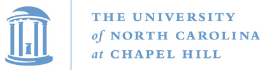 When to use the Graph method?
Primarily if you need to prove that your TokenKind/TokenType represents the CFG.

Reducing the number of TokenTypes makes it easier on the Parser even if the types must be manually differentiated later when analyzing context/generating code. (And when that happens, it is usually still easier to have a condensed set of TokenTypes).

But making things easier requires you to prove your method still adheres to the targeted language.
5
COMP 520: Compilers – S. Ali
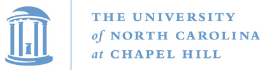 What to expect
Lecture01- Intro to the course, grading structure, expectations.
Lecture02- Massive content drop, prepares you for PA1 as early as possible to give you time to complete the assignment.
6
COMP 520: Compilers – S. Ali
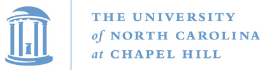 What to expect
Lecture01- Intro to the course, grading structure, expectations.
Lecture02- Massive content drop, prepares you for PA1 as early as possible to give you time to complete the assignment.

From here on out, we can breathe a sigh of relief and slow down.
We described what needs to be done in code but haven’t formally described how parsing is done.
So now we can shift back towards the science part of compilers!
7
COMP 520: Compilers – S. Ali
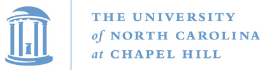 Lecture03
Let’s get formal and describe Compilers in a way that cannot be misrepresented!
8
COMP 520: Compilers – S. Ali
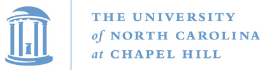 Context-Free Grammar
A review, and new Compiler-specific definitions
9
COMP 520: Compilers – S. Ali
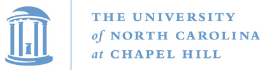 CFGs for Compilers
10
COMP 520: Compilers – Jan Prins, S. Ali
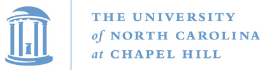 Formal Definition Review
11
COMP 520: Compilers – Jan Prins, S. Ali
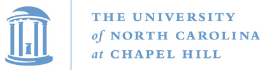 Sentence Definition
12
COMP 520: Compilers – Jan Prins, S. Ali
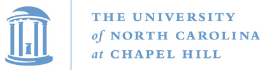 Sentence Definition
13
COMP 520: Compilers – Jan Prins, S. Ali
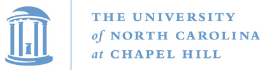 Context-Free Language
14
COMP 520: Compilers – Jan Prins, S. Ali
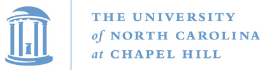 Context-Free Language
15
COMP 520: Compilers – Jan Prins, S. Ali
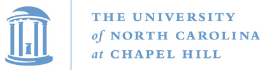 Leftmost Derivation
16
COMP 520: Compilers – S. Ali
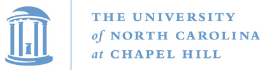 Leftmost Derivation
17
COMP 520: Compilers – Jan Prins, S. Ali
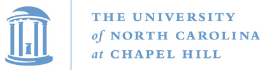 Let’s simulate top-down parsing using a pushdown automaton and leftmost derivation!
18
COMP 520: Compilers – S. Ali
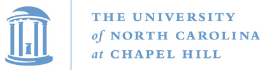 Top-down Parsing
A top-down parser simulates leftmost derivation!

Create a parse stack that contains the start symbol S:
S
Parse Stack
19
COMP 520: Compilers – Jan Prins, S. Ali
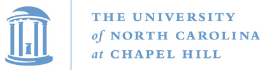 Top-down Parsing
Create a parse stack that contains the start symbol S:
Read the input, w, left-to-right
S
( ( x ) ) $
Input
Parse Stack
20
COMP 520: Compilers – Jan Prins, S. Ali
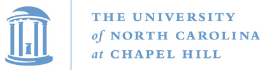 Top-down Parsing
S
( ( x ) ) $
Input
Parse Stack
21
COMP 520: Compilers – Jan Prins, S. Ali
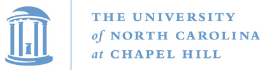 Top-down Parsing
S
( ( x ) ) $
Input
Parse Stack
22
COMP 520: Compilers – Jan Prins, S. Ali
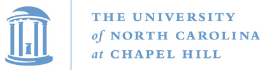 Top-down Parsing
S
( ( x ) ) $
Input
Parse Stack
23
COMP 520: Compilers – Jan Prins, S. Ali
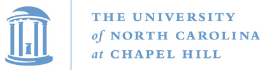 What does this look like in practice?
24
COMP 520: Compilers – S. Ali
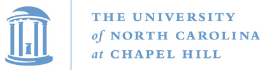 Top-down Parsing
S ::=	A $
A ::=	( A )
A ::=	x
S
( ( x ) ) $
Input
Rules
Stack contains Terminal?
Parser
Parse Stack
25
COMP 520: Compilers – Jan Prins, S. Ali
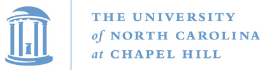 Top-down Parsing
S ::=	A $
A ::=	( A )
A ::=	x
A
( ( x ) ) $
Input
$
Rules
No,
in S ::= A $
Parser
Parse Stack
26
COMP 520: Compilers – Jan Prins, S. Ali
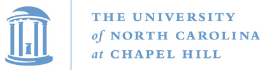 Top-down Parsing
S ::=	A $
A ::=	( A )
A ::=	x
(
( ( x ) ) $
Input
A
Rules
No,
in A ::= ( A )
)
$
Parser
Parse Stack
27
COMP 520: Compilers – Jan Prins, S. Ali
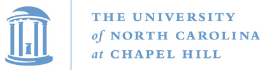 Top-down Parsing
S ::=	A $
A ::=	( A )
A ::=	x
(
( ( x ) ) $
Input
A
Rules
Yes,
Read in a (
)
$
Parser
Parse Stack
28
COMP 520: Compilers – Jan Prins, S. Ali
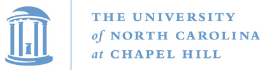 Top-down Parsing
(
POP!
S ::=	A $
A ::=	( A )
A ::=	x
(
( ( x ) ) $
Input
A
Rules
Done reading (
Repeat…
)
$
Parser
Parse Stack
29
COMP 520: Compilers – Jan Prins, S. Ali
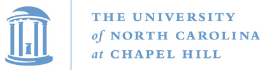 Final Rule
30
COMP 520: Compilers – S. Ali
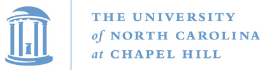 Final Rule
31
COMP 520: Compilers – S. Ali
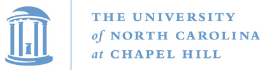 32
COMP 520: Compilers – Jan Prins
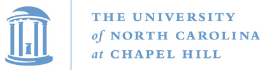 Key ideas and Starter Sets
Resolve choices in grammar rules by looking at the next symbol(s)
A ::= ( A )
A ::= x
Two choices for A. Which terminals appear at the start of each choice?
Starters of ( A ) = { ( }
Starters of    x    = { x }
33
COMP 520: Compilers – S. Ali
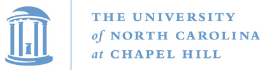 Key ideas and Starter Sets
Resolve choices in grammar rules by looking at the next symbol(s)
A ::= ( A )
A ::= x
Two choices for A. Which terminals appear at the start of each choice?
Starters of ( A ) = { ( }
Starters of    x    = { x }

Formally: when the starters are disjoint, we can always resolve the choice by looking at the next input symbol
34
COMP 520: Compilers – Jan Prins, S. Ali
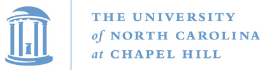 The LL(1) condition
Your new best friend!
35
COMP 520: Compilers – S. Ali
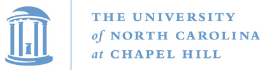 LL(1) Condition
Guarantees that the parser can ALWAYS predict the correct rule based on…
The next (1) symbol
When reading Left to right
Using Leftmost derviation
36
COMP 520: Compilers – S. Ali
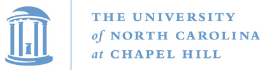 LL(1) Condition
Guarantees that the parser can ALWAYS predict the correct rule based on…
The next (1) symbol
When reading Left to right
Using Leftmost derviation

If your CFG is LL(1), you will make your compiler developer quite happy.
Question: Why?
37
COMP 520: Compilers – S. Ali
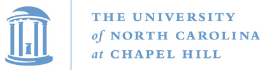 Recursive Descent Parsing
38
COMP 520: Compilers – S. Ali
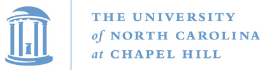 Recursive Descent Parsing
Implementation uses a lot of recursion!
Each non-terminal gets a parseN() method where N is a non-terminal.
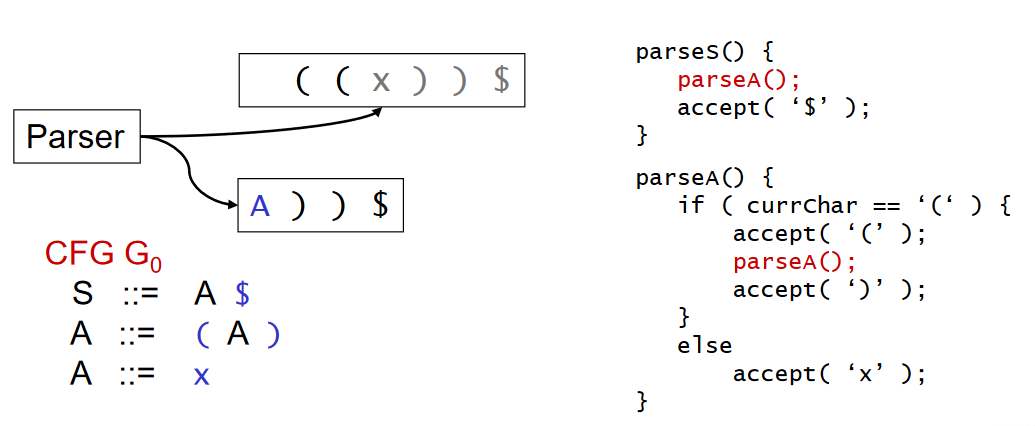 39
COMP 520: Compilers – Jan Prins, S. Ali
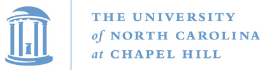 Recursive Descent Parsing
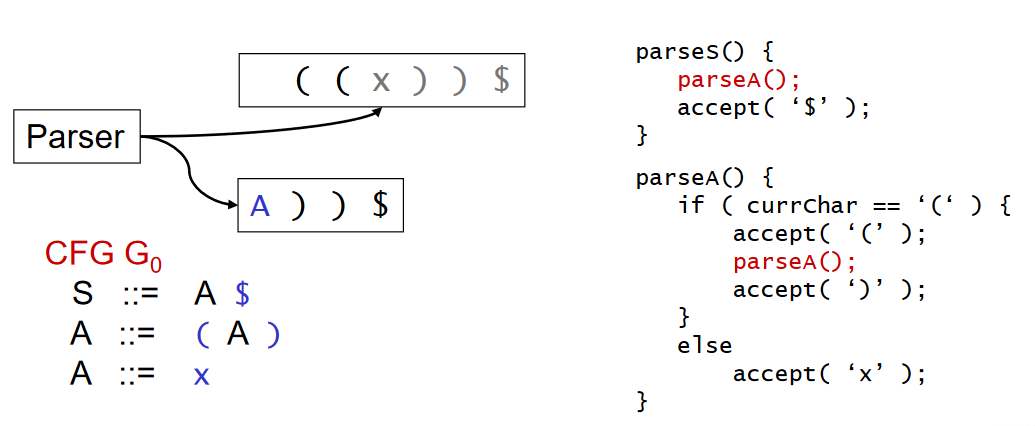 Question: Where is the parse stack automatically maintained in recursive descent parsing?
40
COMP 520: Compilers – Jan Prins, S. Ali
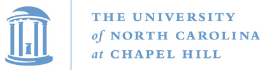 Recursive Descent Parsing
41
COMP 520: Compilers – S. Ali
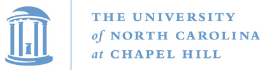 Recursive Descent Parsing
PA1 starter code lightly enforces this style (easy to change)
Note: You do not have to do recursive descent (i.e., you can do the PDA example from earlier)

We recommend recursive descent parsing
(A little easier to work with on your first compiler)

True or False: any recursive algorithm can be rewritten as a non-recursive algorithm? If so, what would that be for recursive descent?
42
COMP 520: Compilers – S. Ali
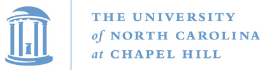 Enjoy your weekend!
Make sure to start on PA1
If you weren’t doing anything fun, something super exciting you can work on:
Think about whether Java, miniJava, or other languages are LL(1)

Apologies if I took over your weekend plans with the exciting prospect above, parse responsibly!
Next week: Grammar transformations, ENBF, and cool properties we can exploit.
43
COMP 520: Compilers – S. Ali
End
44
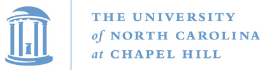 45
COMP 520: Compilers – S. Ali
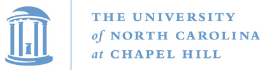 46
COMP 520: Compilers – S. Ali
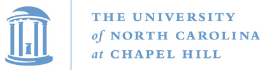 47
COMP 520: Compilers – S. Ali
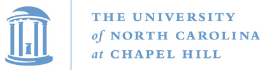 48
COMP 520: Compilers – S. Ali